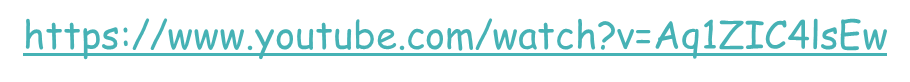 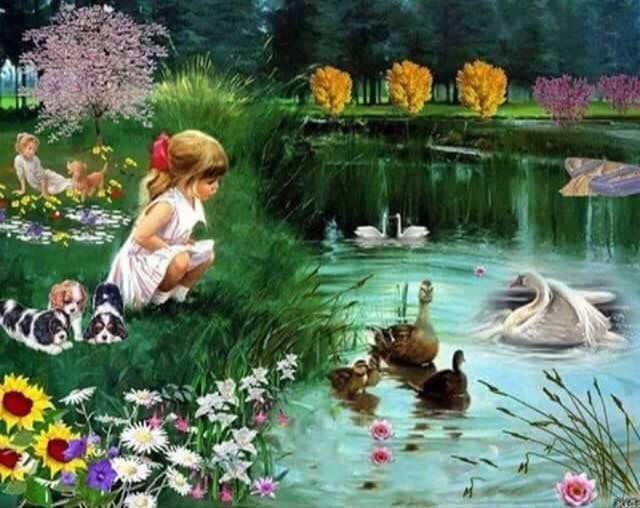 https://www.youtube.com/watch?v=i0LKuOwtbDc
https://www.youtube.com/watch?v=aoehyq6X650
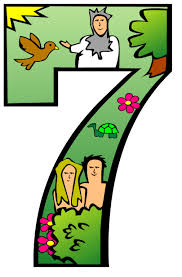 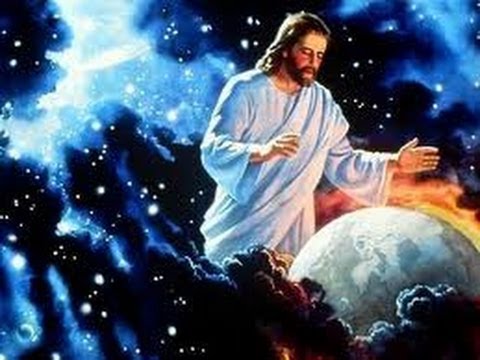 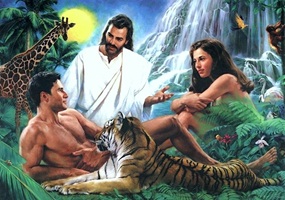 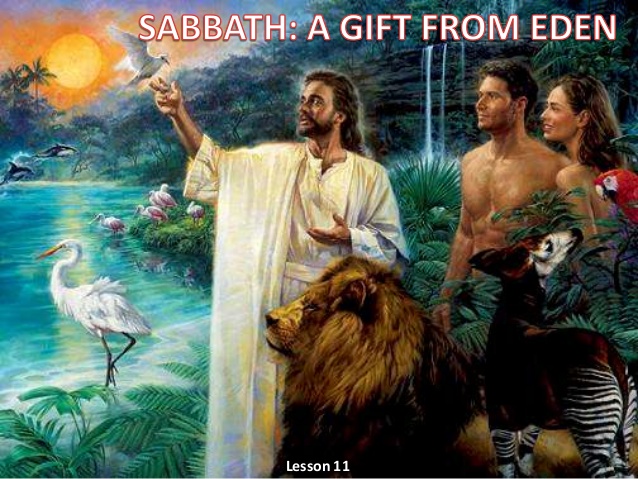 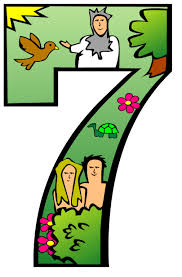 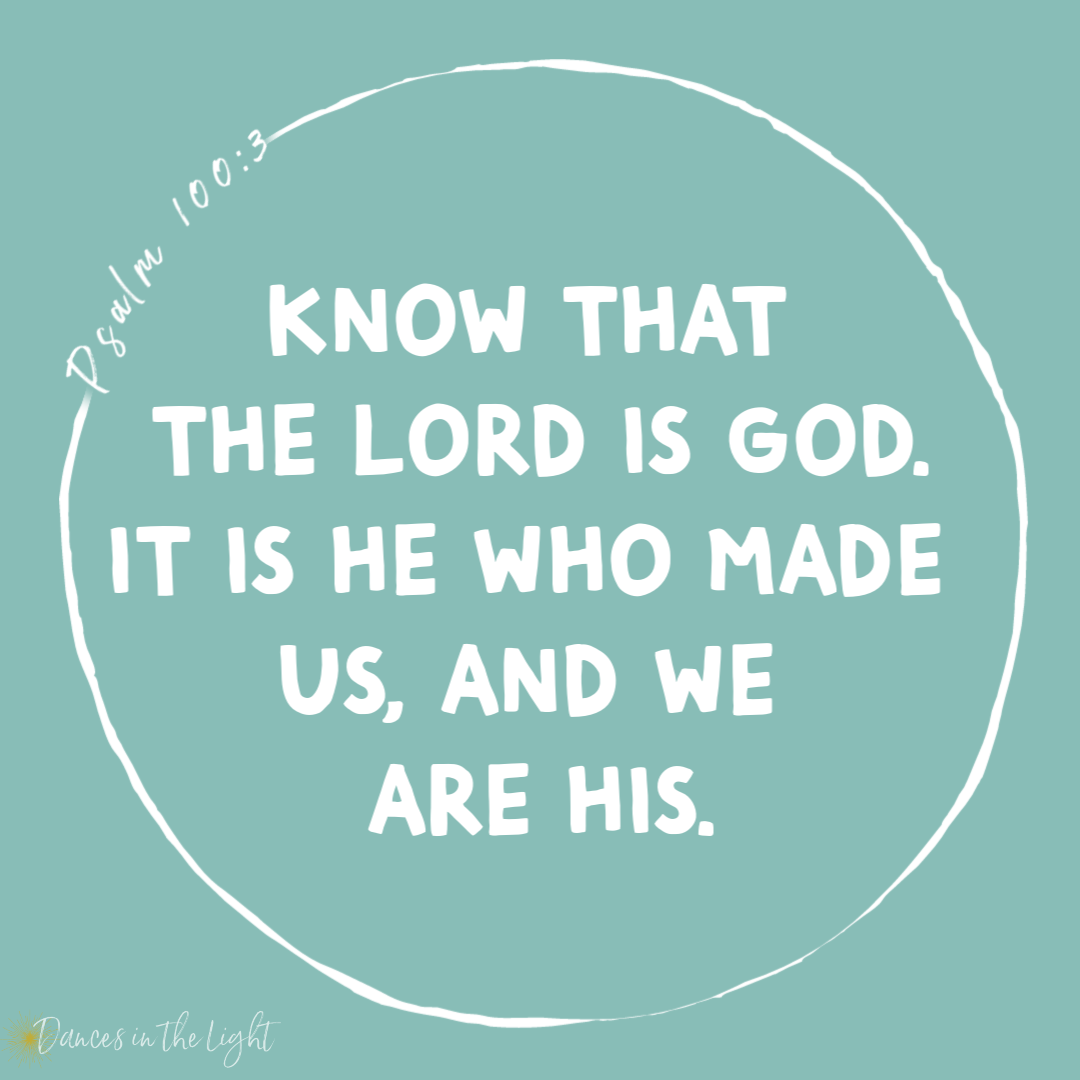 Memory gem
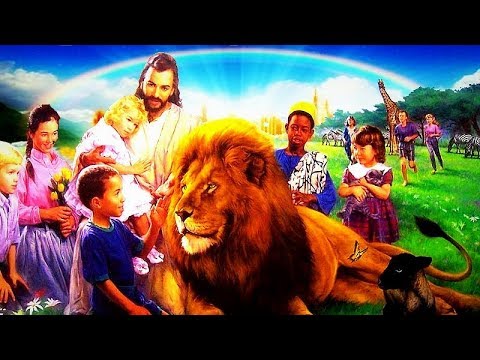